Shared Leadership:
 una risorsa per una scuola inclusiva e di qualità?
Exchange Meeting 22 marzo 2019

ITST “Artemisia Gentileschi” Milano - Italy
Programma
Osservazioni pratiche            didattiche ed ambienti                                         ore 10.00-11.00

Focus: Apprendimento significativo
Ambienti di apprendimento:  aula  e laboratorio
Strumenti: media digitali e tradizionali
Attori: docenti-studenti-personale Ata
Area governance  
ore 11.00-12.00

Focus: Nuova dimensione organizzativa con l’apertura a team di docenti, con nuovi ruoli, sintesi di competenze personali e professionali.
Attori: Dirigente - Docenti
Area Riflessione Didattica 
ore 12.00-13.15

Focus: Sviluppo di competenze nell’area tecnico-scientifica attraverso esperienze di apprendimento in contesti reali ed anche virtuali.
Attori: Dirigente – Docenti - Studenti
Conclusioni
ore 14.15-15.00

Focus: Riflessione condivisa sul meeting
Attori: Dirigenti – Referenti scuole rete progetto L2C
Governance – modello ITST Gentileschi
Gruppo
Individuale
Governance
Focus: ottimizzazione diffusione comportamenti di shared leadership che concorrono alla realizzazione comune degli obiettivi del PTOF  e del PdM
Gruppo
Scelta: ampliamento leadership orizzontale
Individuale
Governance – possibili criticità ed elementi di positività
Rischio di una visione personale al di sopra degli obiettivi comuni
Rischio di uno scollegamento tra le diverse aree
Middle management non istituzionalizzato
Disattenzione ai risultati
Creazione di conflitti
Processo di responsabilizzazione personale
Crescita delle competenze individuali
Sviluppo relazioni orizzontali positive
Promozione di atteggiamenti di empowerment
Digital Citizenship
Focus: sviluppo di competenze di Digital Citizenship applicabili non solo nell’ambito scolastico, ma anche nel contesto di una cittadinanza attiva
STEM
Focus: conoscenza, sperimentazione di un diverso metodo di insegnamento/apprendimento, promosso da MIT di Boston, nell’ambito delle discipline STEM.
Innovative use of ICT
Focus: ICT, come risorsa, per il potenziamento dei risultati di apprendimento degli studenti e per l’efficienza, sul piano organizzativo, delle comunicazioni legate al quotidiano scolastico
Comunicazione organizzazione vita scolastica quotidiana
Obiettivo: passaggio da una community ad una comunità educativa
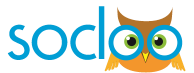 Riflessioni finali
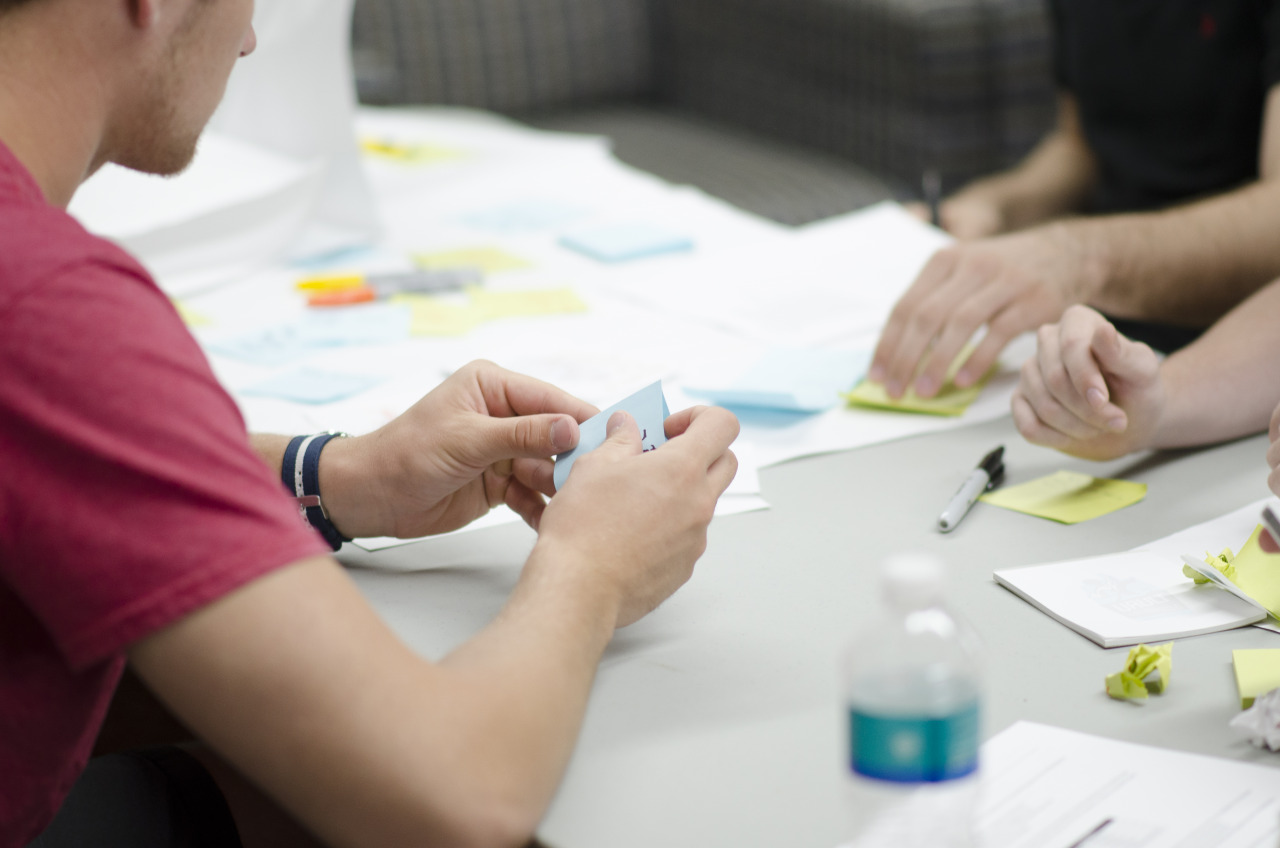